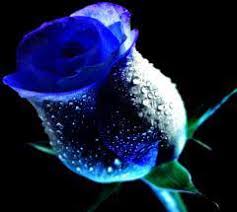 সবাইকে স্বাগতম
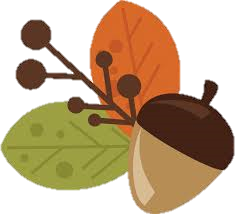 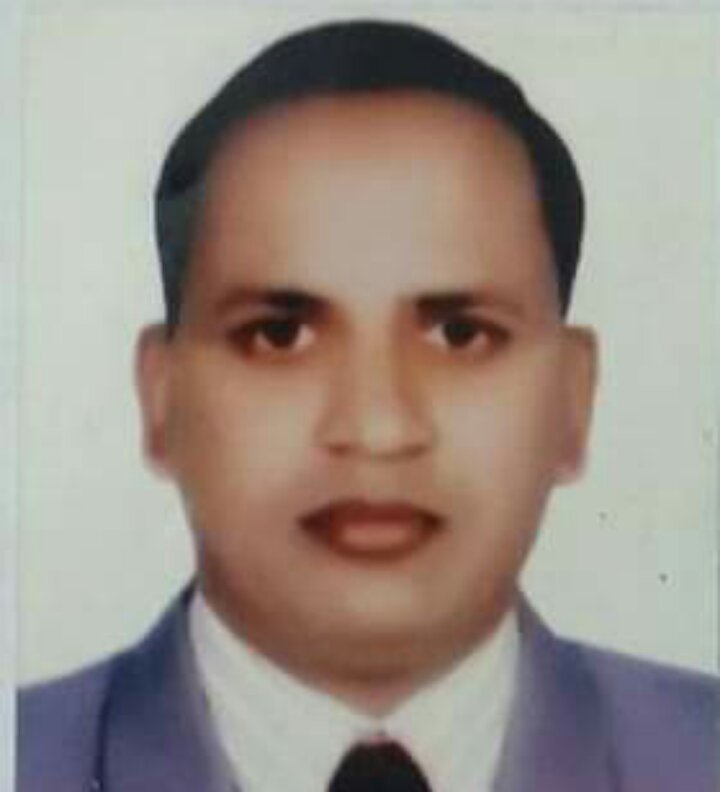 প
চি
রি
তি
যতীন্দ্র মোহন দাশ
প্রধান শিক্ষক
শান্তিপুর সরকারি প্রাথমিক বিদ্যালয়
সুনামগঞ্জ সদর,সুনামগঞ্জ।
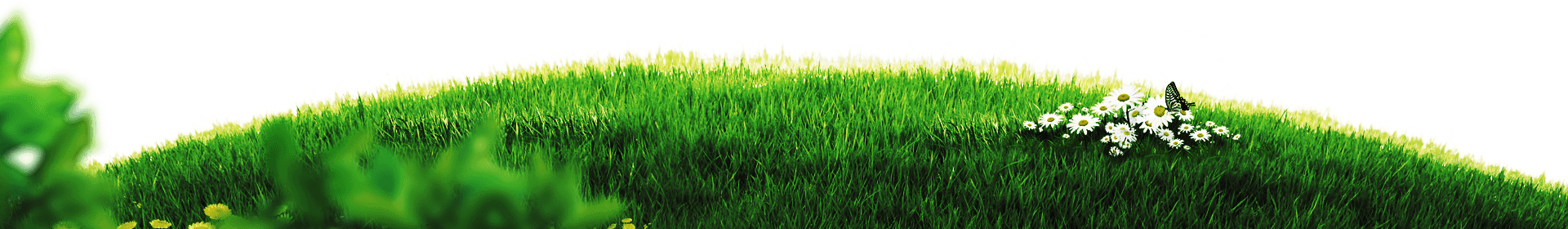 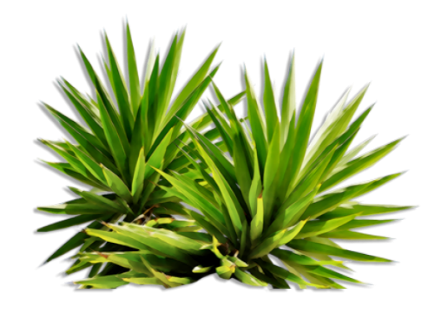 পাঠ পরিচিতি
শ্রেণি:প্রথম  
বিষয়:বাংলা   
পাঠ:মায়ের ভালোবাসা 
পাঠ্যাংশ: এক দিন------------------কাজ করল।
সময়: ৪০ মিনিট
তারিখ:০৩/০৪/২০২১ইং।
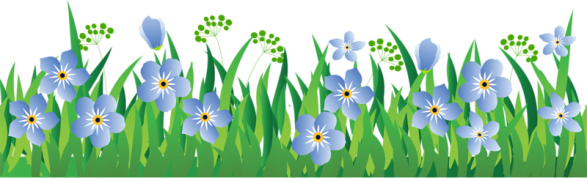 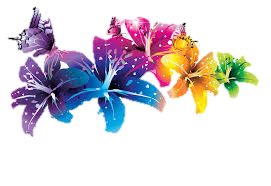 শিখনফল
২.২.১ গল্পকথা শুনে বুঝতে পারবে ।
২.৪.১ গল্প কথা বলতে পারবে।
২.৫.২ গল্প কথা পড়তে পারবে।
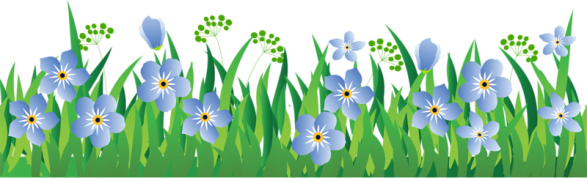 এসো আমরা একটি ভিডিও দেখি
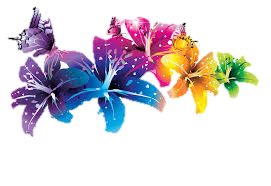 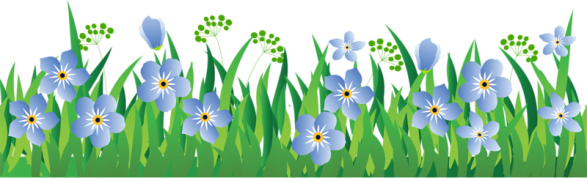 এসো আমরা কিছু ছবি দেখি
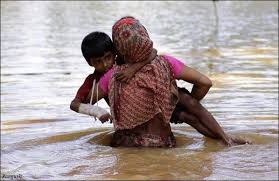 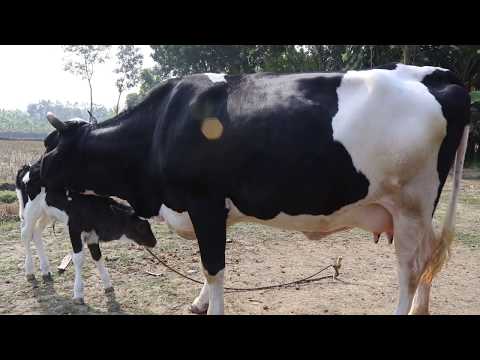 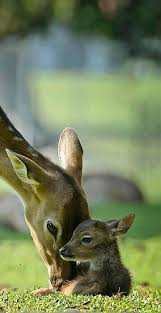 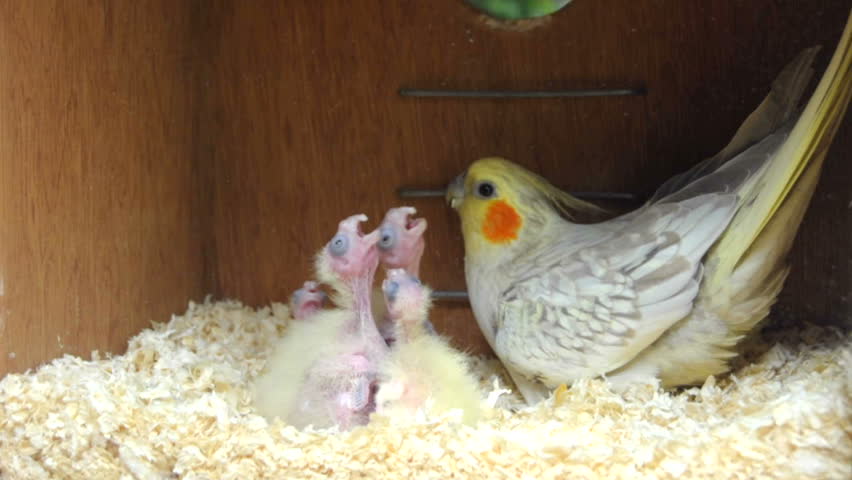 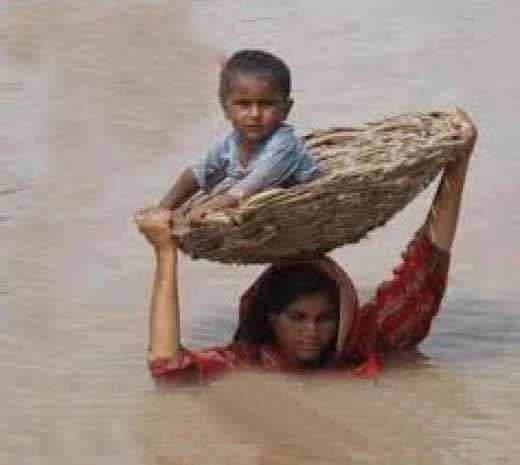 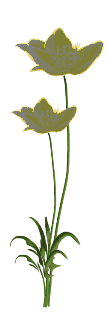 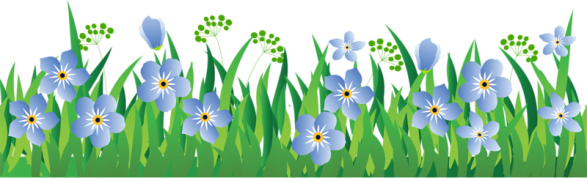 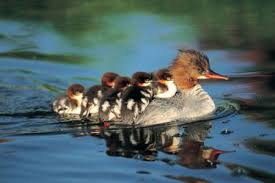 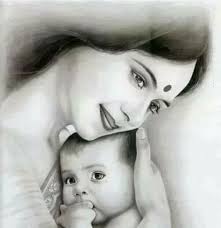 এসো আমরা পাঠ্য বইয়ের ৬০ পৃষ্ঠা খুলি
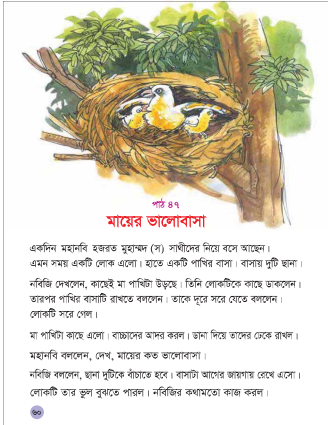 গল্পটি সবাই মনোযোগ সহকারে শুনো
যুক্ত বর্ণ  শিখে নিই
ম
ম
ম্ম
মুহাম্মদ
চ
চ্চ
চ
বাচ্চা
মূল্যায়ন
মা তোমাদের কেমন করে ভালবাসেন তা নিজের মত করে বলো ।
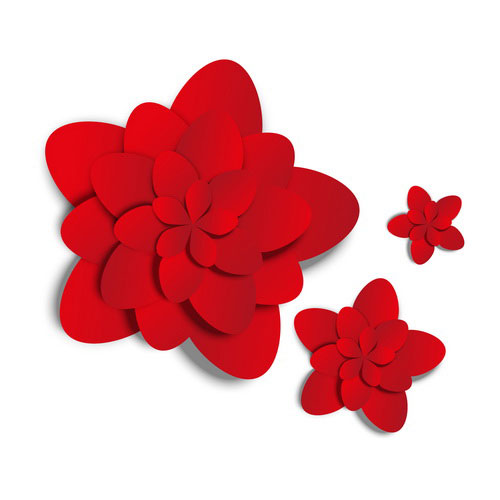 সবাইকে অসংখ্য ধন্যবাদ